ACCESSOIRES PC
Drakkar Vanaheim
Clavier gamer mécanique rétroéclairé
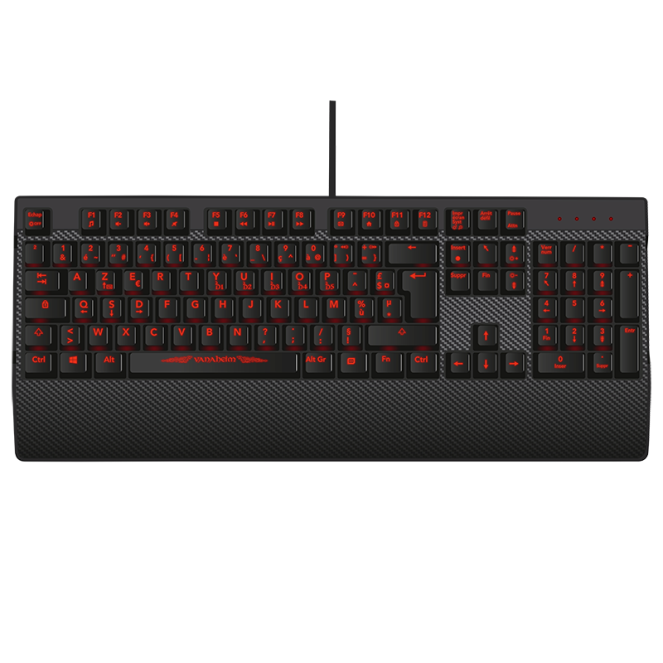 Caractéristiques techniques : 
Switches mécaniques  marron optimisées pour l'entrée rapide de commandes.
Clavier mécanique AZERTY standard de 105 touches.
Macros : 5 touches programmables directement sur le clavier.
Rétroéclairage de l’intérieur des touches rouge, avec  un choix de 6 effets de lumineux.
Intensité et vitesse des effets lumineux réglables.
Anti-ghosting complet
Raccourcis multimédia
Aspect carbone et repose poignet
Touches de déplacement permutables (Touches directionnelles/ZQSD) 
Verrouillage possible des touches Windows 
Cordon tressé noir 1.8m
Compatible avec Windows 7/8/10
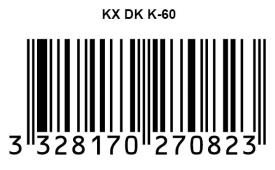 Ref Innelec : 61881103302Gencod : 3328170270823
Deee :  0,08 € 	
PVTTC : 59,99 €